DIMENSÕES CULTURAIS NO DESENVOLVIMENTO DE PRODUCT SERVICE SYSTEMS
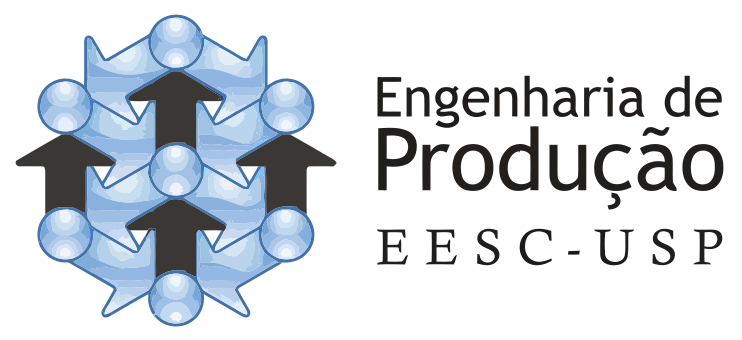 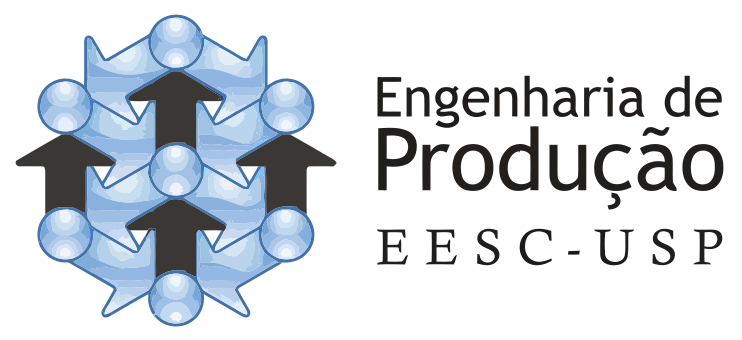 BÁRBARA DE MARCELHAS E SOUZACAIO MARCELO LOURENÇOFERNANDO CÉSAR ALMADA SANTOS
XXIII SIMPEP
Product Service System e suas principais características
Relação entre as dimensões culturais de Hofstede
Relações entre PSS e Baixa Aversão a Incerteza
Relações entre PSS e Coletivismo
Relações entre PSS e Feminilidade
Relações entre PSS e Orientação de Longo Prazo
Conclusão
Características culturais de baixa aversão à incerteza, coletivismo, feminilidade e orientação de longo prazo auxiliam no desenvolvimento de PSSs por darem suporte às particularidades de seu desenvolvimento
OBRIGADO!
XXIII SIMPEP